1°
Introdução: Título e assunto do livro
        Dedicação às 7 igrejas da Ásia
1°
Introdução: Título e assunto do livro
        Dedicação às 7 igrejas da Ásia
2°,3°
Cartas para as 7 igrejas: Éfeso, Smirna,               Pérgamo, Tiatira, Sardes, Filadélfia e Laudiceia
1°
Introdução: Título e assunto do livro
        Dedicação às 7 igrejas da Ásia
2°,3°
Cartas para as 7 igrejas: Éfeso, Smirna,               Pérgamo, Tiatira, Sardes, Filadélfia e Laudiceia
4°
Visões introdutórias: A visão do trono 
da majestade divina. 
Os 24 anciãos e os 4 animais
1°
Introdução: Título e assunto do livro
        Dedicação às 7 igrejas da Ásia
2°,3°
Cartas para as 7 igrejas: Éfeso, Smirna,               Pérgamo, Tiatira, Sardes, Filadélfia e Laudiceia
4°
Visões introdutórias: A visão do trono 
da majestade divina. 
Os 24 anciãos e os 4 animais
5°
Visões introdutórias: O livro selado com 7 selos.
Somente o Cordeiro é digno de abri-lo
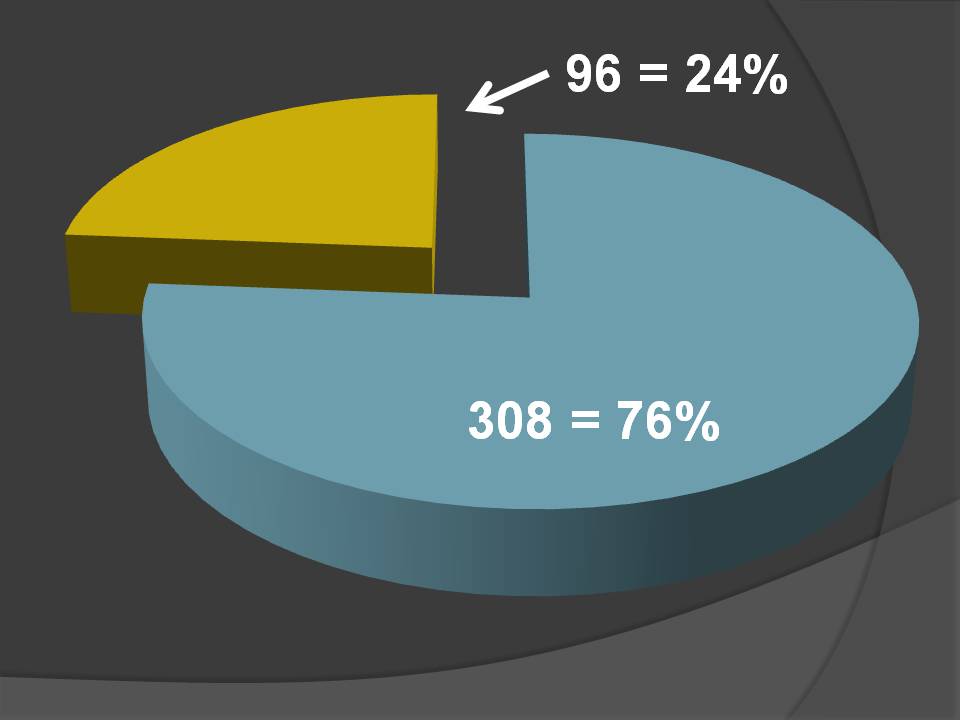 1°
Introdução: Título e assunto do livro
        Dedicação às 7 igrejas da Ásia
2°,3°
Cartas para as 7 igrejas: Éfeso, Smirna,               Pérgamo, Tiatira, Sardes, Filadélfia e Laudiceia
4°
Visões introdutórias: A visão do trono 
da majestade divina. 
Os 24 anciãos e os 4 animais
5°
Visões introdutórias: O livro selado com 7 selos.
Somente o Cordeiro é digno de abri-lo
6°
A abertura dos primeiros 6 selos
Apocalipse 6.1
Vi quando o Cordeiro quebrou o primeiro dos sete selos e ouvi um dos quatro seres viventes dizendo, como se fosse som de trovão: — Venha!
Apocalipse 6.1
Vi quando o Cordeiro quebrou o primeiro dos sete selos e ouvi um dos quatro seres viventes dizendo, como se fosse som de trovão: — Venha!
Apocalipse 6.1
Vi ...
Apocalipse 5.1
Vi, na mão direita daquele que estava sentado no trono, um livro em forma de rolo escrito por dentro e por fora, e selado com sete selos.
Apocalipse 6.1
Vi quando o Cordeiro ...
Apocalipse 5.6
Então vi, no meio do trono e dos quatro seres viventes e entre os anciãos, em pé, um Cordeiro que parecia que tinha sido morto. Ele tinha sete chifres, bem como sete olhos, que são os sete espíritos de Deus enviados por toda a terra.
Apocalipse 6.1
Vi quando o Cordeiro quebrou o primeiro dos sete selos e ouvi um dos quatro seres viventes dizendo, como se fosse som de trovão: — Venha!
Apocalipse 6.1
Vi quando o Cordeiro quebrou o primeiro dos sete selos ...
Apocalipse 6.1
Vi quando o Cordeiro quebrou o primeiro dos sete selos e ouvi um dos quatro seres viventes dizendo, ...
Apocalipse 6.1
Vi quando o Cordeiro quebrou o primeiro dos sete selos e ouvi um dos quatro seres viventes dizendo, como se fosse som de trovão: — Venha!